Merger Analysis
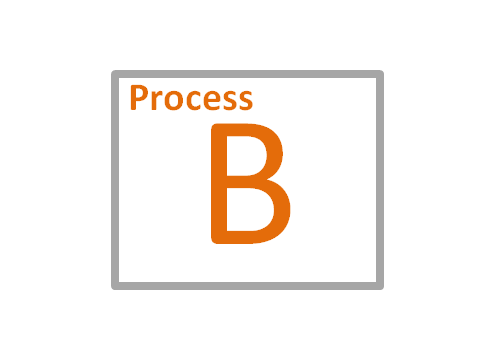 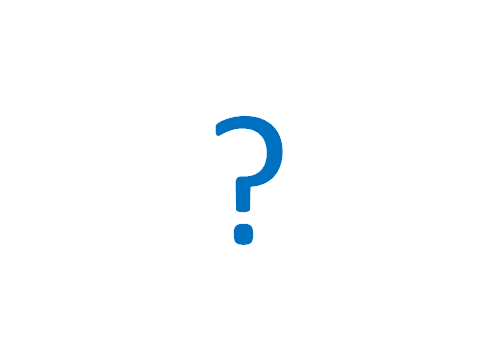 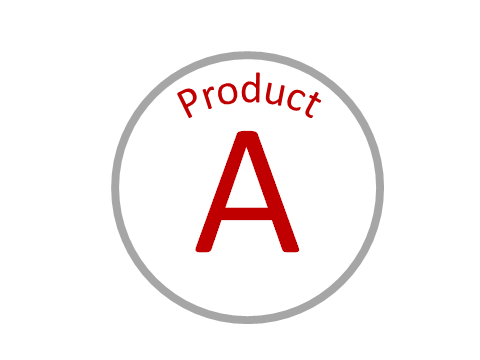 +
=
This slide is used as a ‘Template' for generating agenda slides. Please do not delete this slide.
Adjust the design of this slide and click the 'Sync Agenda' (in Agenda Lab) to replicate the design in the other slides.
[Speaker Notes: This notes page is used to store data - Do not edit the notes. UFBUVGVtcGxhdGVNYXJrZXI=@VGl0bGUgMQ==@VW5uYW1lZCBTaGFwZSAyMDE1MDYyODE5MzIxNjU3MjA1@VW5uYW1lZCBTaGFwZSAyMDE1MDYyODE5MzIxNjU3MjA2@UHB0TGFic0FnZW5kYV8mXkBWaXN1YWxBZ2VuZGFJbWFnZV8mXkBUb3BpYyBBXzI=@UHB0TGFic0FnZW5kYV8mXkBWaXN1YWxBZ2VuZGFJbWFnZV8mXkBUb3BpYyBCXzM=@UHB0TGFic0FnZW5kYV8mXkBWaXN1YWxBZ2VuZGFJbWFnZV8mXkBUb3BpYyBDXzQ=@2737605893]
Agenda LabVisual Agenda Example
http://PowerPointLabs.info
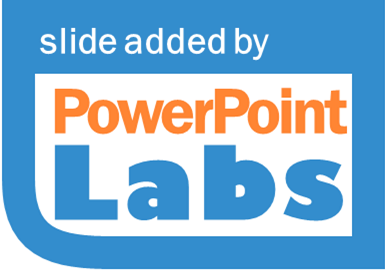 Merger Analysis
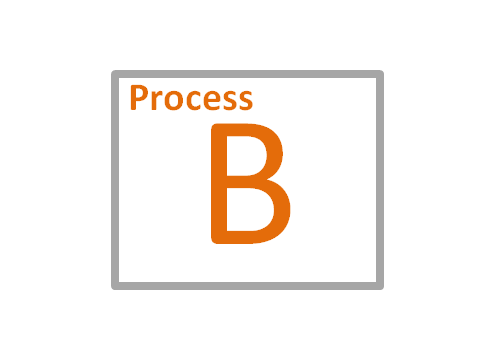 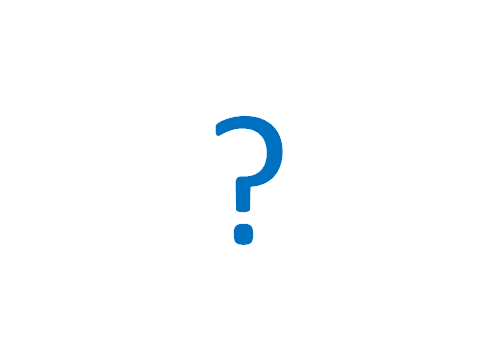 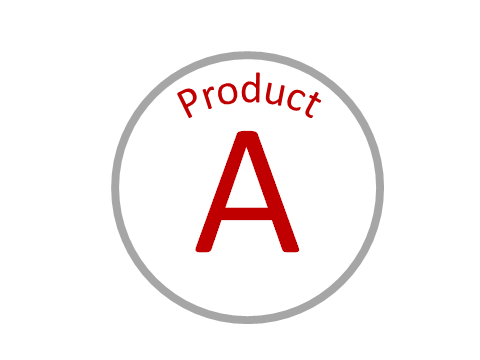 +
=
What are the outcomes of this merger?
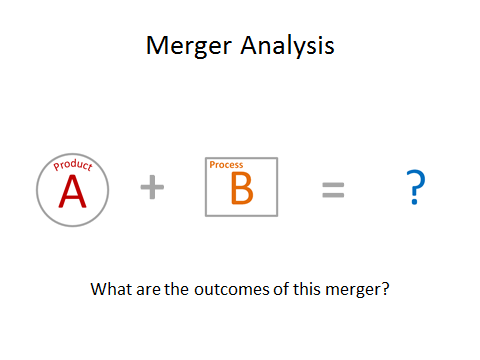 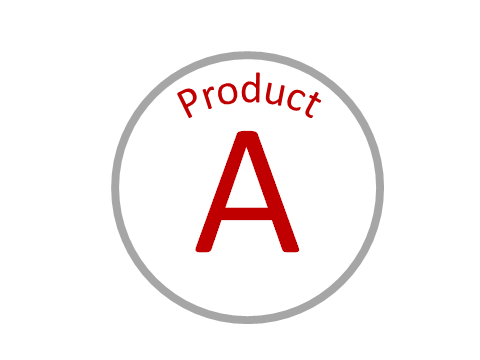 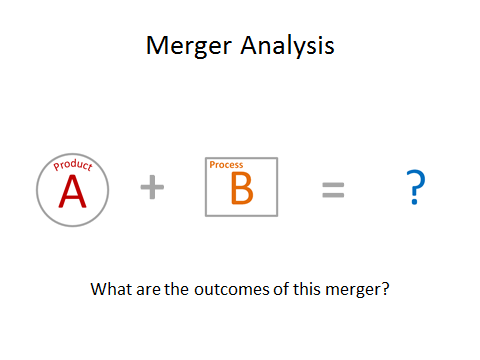 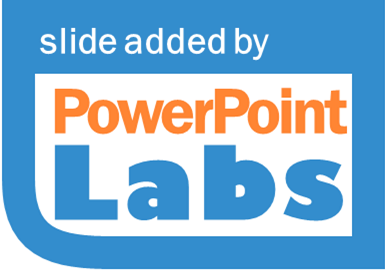 A
Product
Discussion about feature A1
Discussion about feature A2
Discussion about feature A3
A
Feature A1
Feature A2
FeatureA3
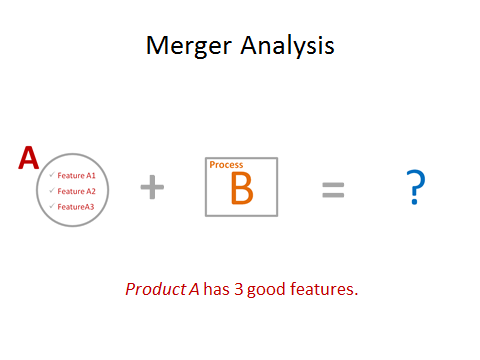 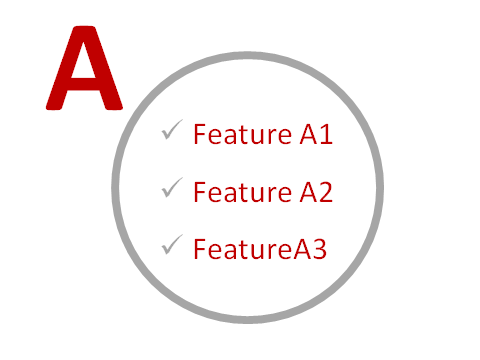 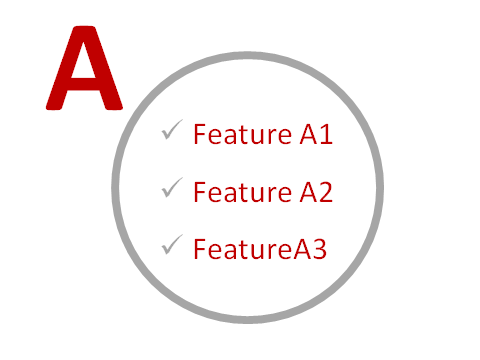 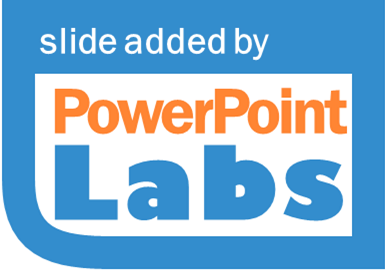 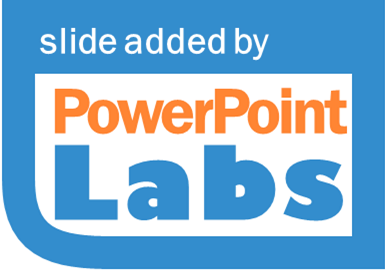 Merger Analysis
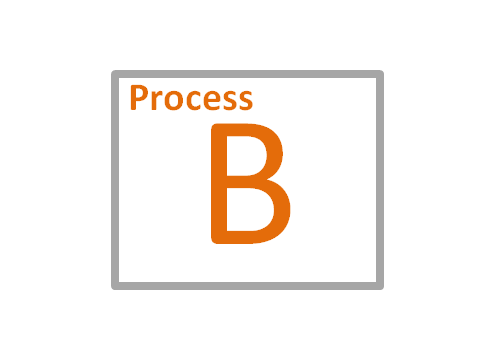 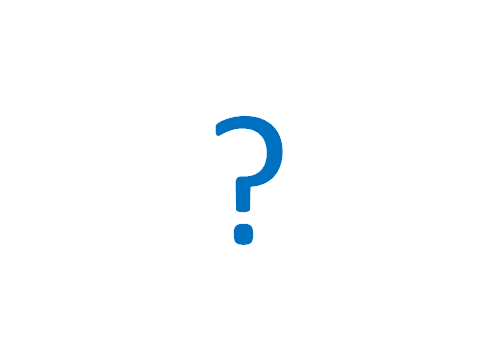 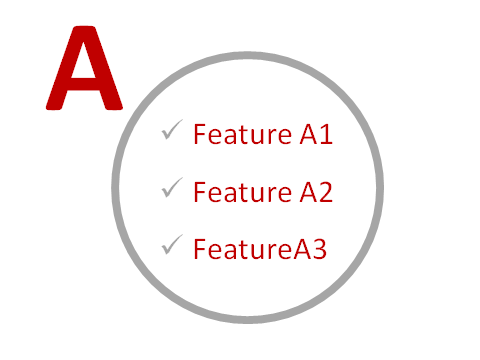 +
=
Product A has 3 good features.
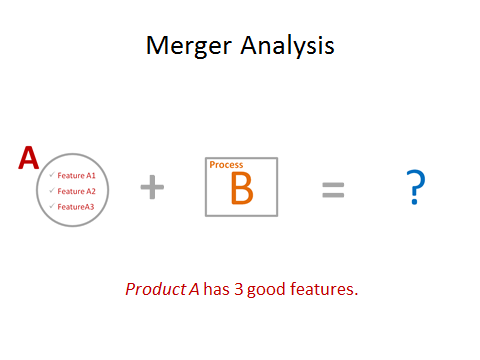 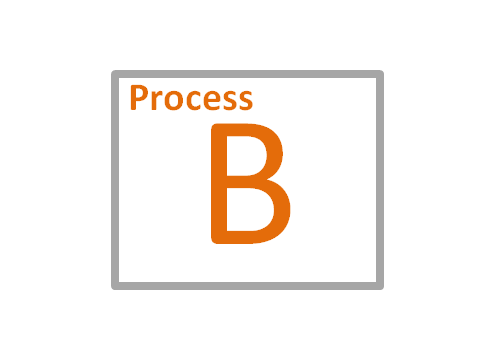 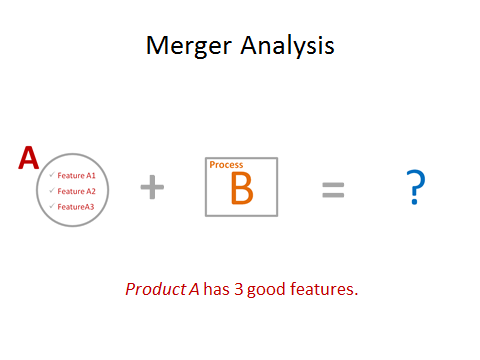 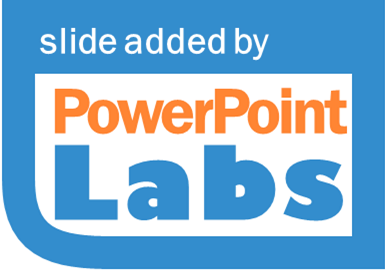 Process
B
Discussion about step B1
Discussion about step B2
Discussion about step B3
B
Step B1
Step B2
Step B3
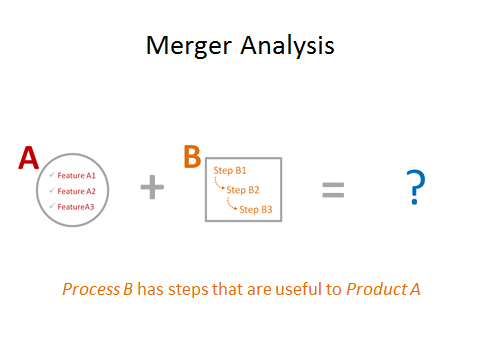 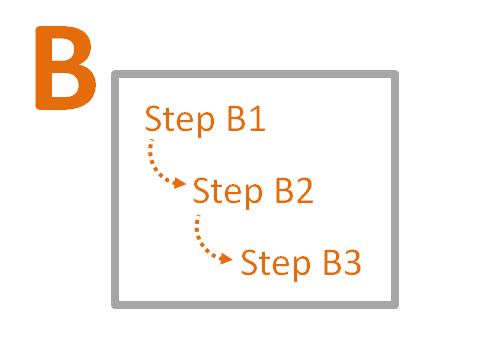 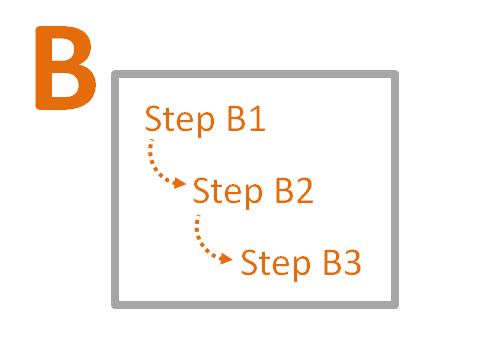 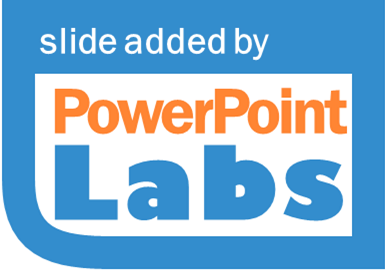 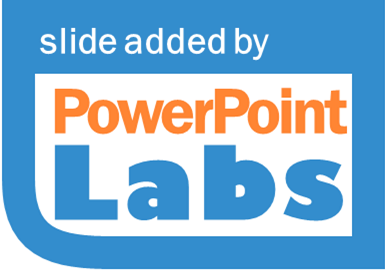 Merger Analysis
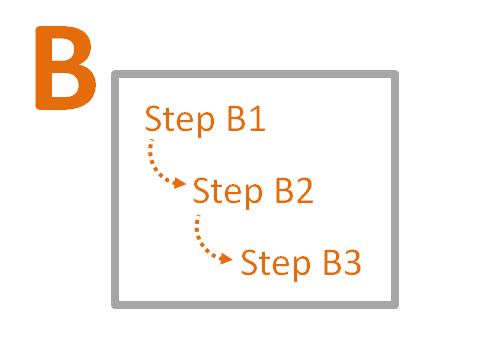 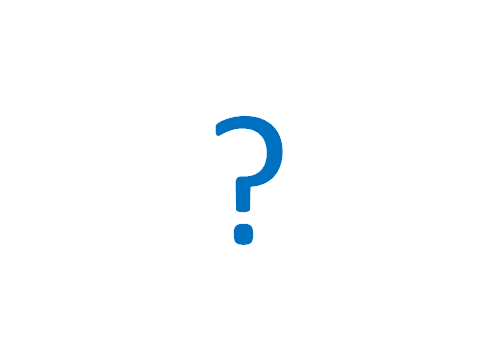 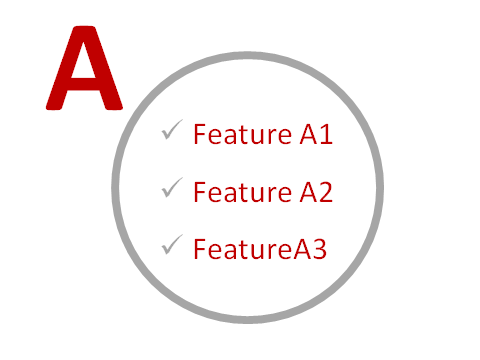 +
=
Process B has steps that are useful to Product A
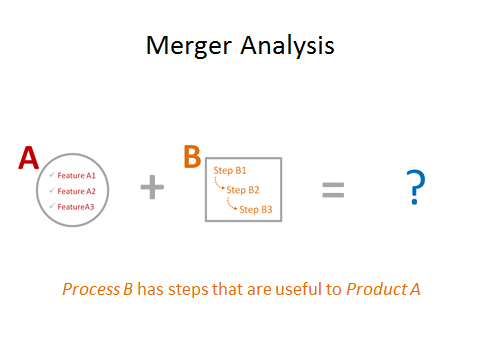 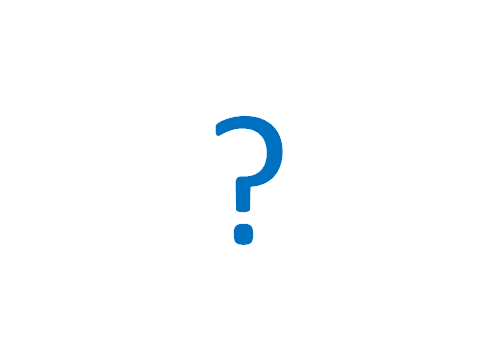 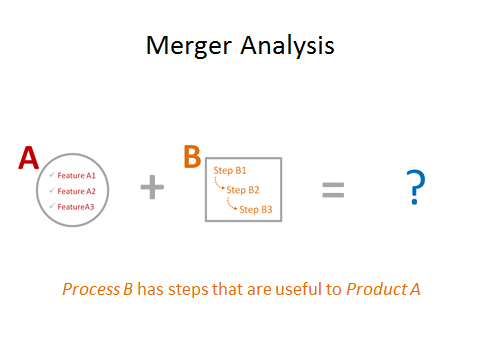 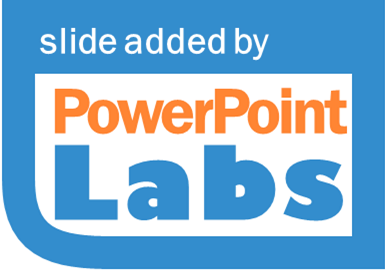 ?
Benefits
Profits
Savings
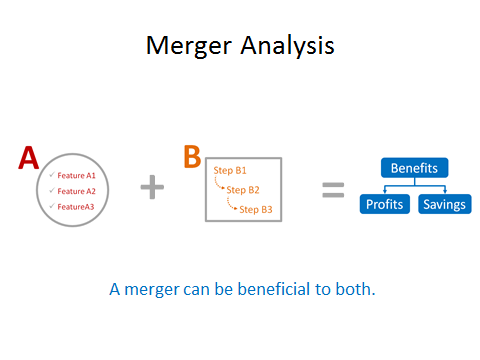 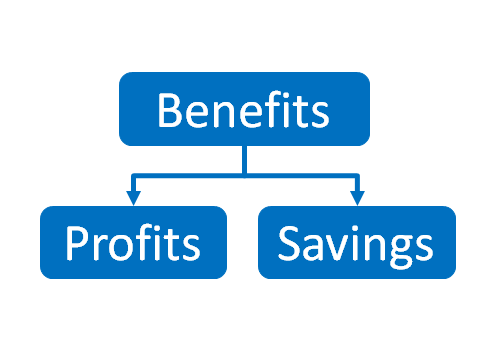 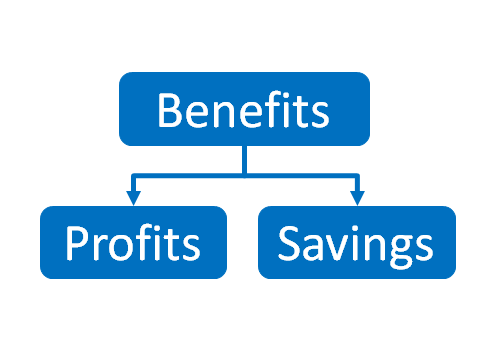 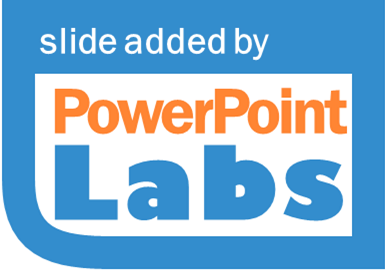 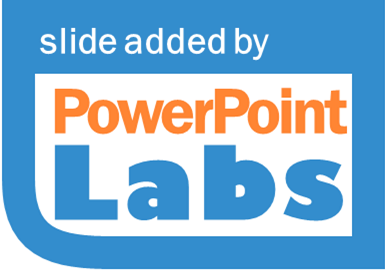 Merger Analysis
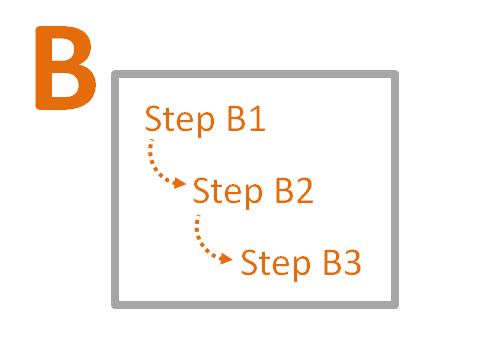 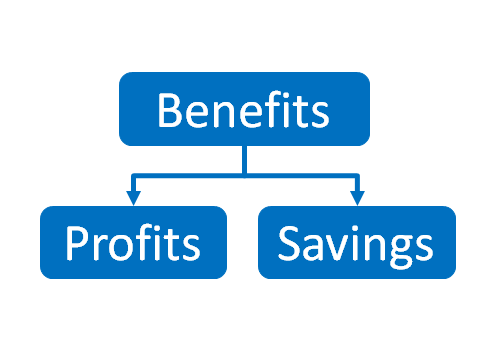 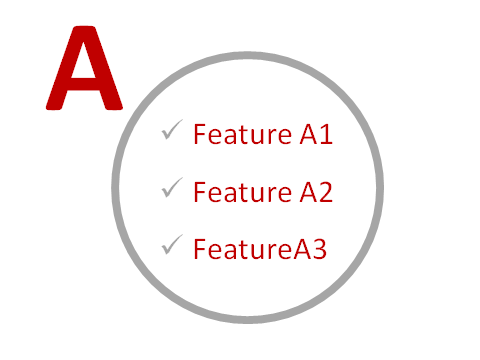 +
=
A merger can be beneficial to both.
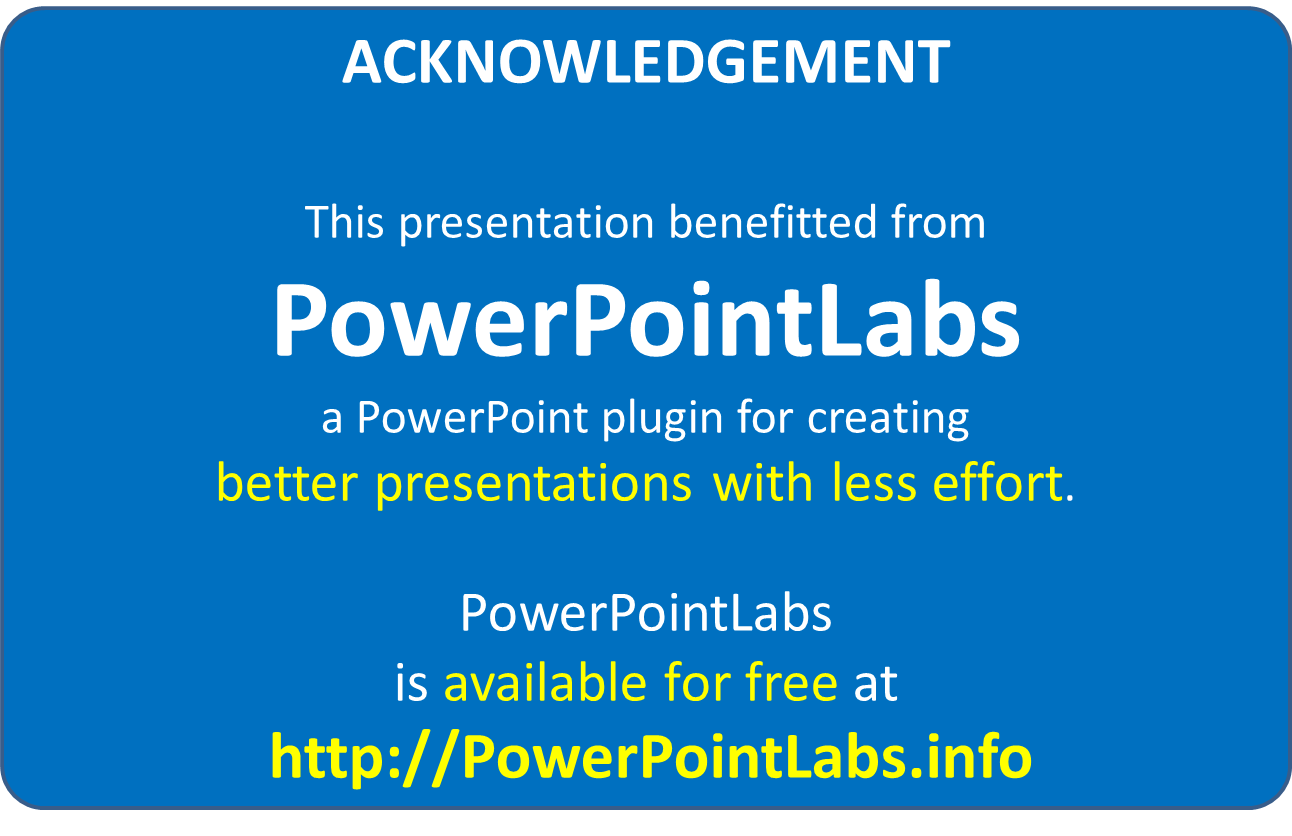